Unit 12
Don’t ride your bike 
too fast
Lesson 3
WARM-UP
Look and match
the stairs
a burn
your leg
with the knife
your bike too fast
a.
b.
c.
d.
e.
play
ride
run down
get 
break
1.
2.
3.
4.
5.
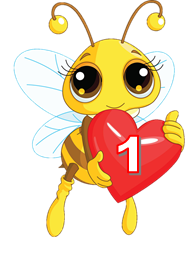 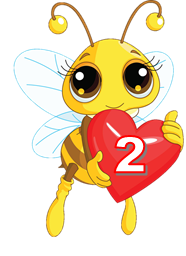 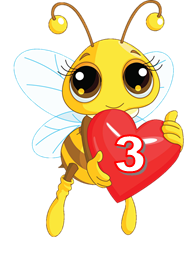 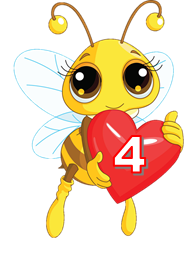 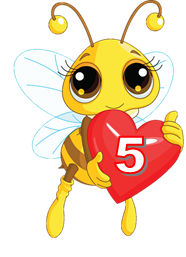 Pronunciation
1. Look and repeat.
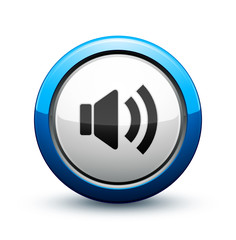 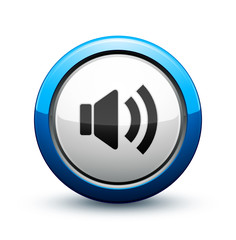 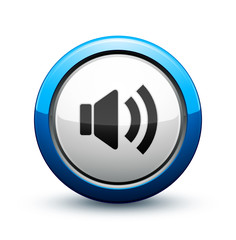 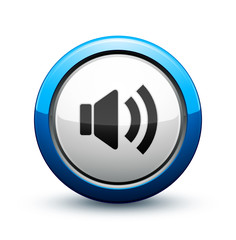 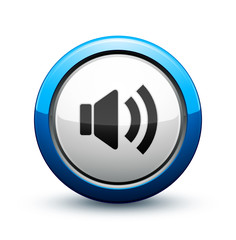 2. Listen and circle a or b. Then say the sentences aloud.
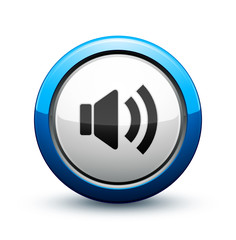 1. Don't play with the ___________!
	a.  knife 			b.  stove
2. Don't climb the ___________!
	a.  wall 			b.  tree
3. Why shouldn't he ride his ___________ too fast?
	a.  bike			b.  motorbike 
4. Why shouldn't she ___________?
	a.  run down the stairs		b.  play with the stove
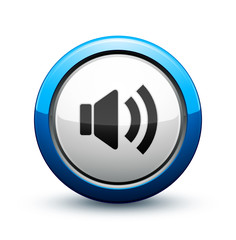 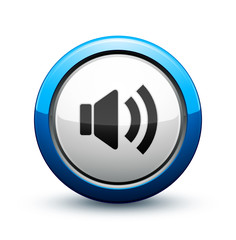 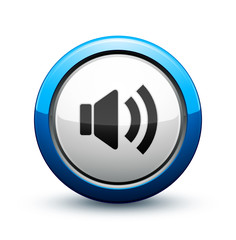 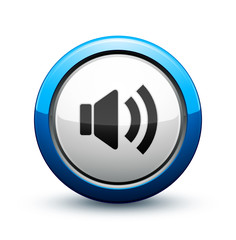 PRACTISE
3. Let’s chant.
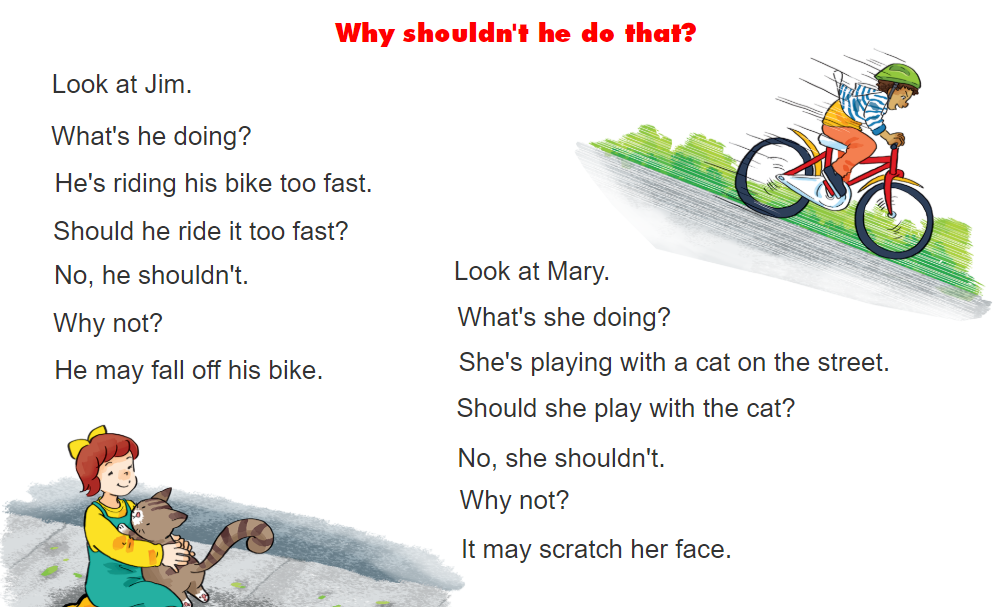 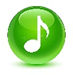 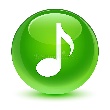 4.1 Circle the best title.
Falling is a common type of accident for young children at home. Your baby brother or sister may fall off a bed or a sofa. He or she may also fall down the stairs. The following tips can help to keep your baby brother or sister safe:
• Make sure he or she can't roll off the bed
• Make sure he or she can't open any windows.
• Don't let him or her go near the stairs.
• Don't let him or her out on the balcony.
	a. Common accidents
	b. Preventing children from falling 
	c. How to be safe at home
4.2 Tick True (T) or False (F)





5. Write what may happen.
1. Tony's playing with a sharp knife. He may  __________ _______________________________________________.
2. Linda's playing with a neighbour's cat. It may __________ _______________________________________________.
3. Quan's riding his bike too fast. He may __________ _______________________________________________.
Thursday, February 1st 2024
Unit 12: Don’t ride your bike too fast!
Lesson 3
1. Pronunciation:
Don't play with the knife! ↷
OK, I won't. ↷
Why shouldn't I play with the knife? ↷
Because you may cut yourself. ↷